Section 8.2
Area of a Surface of Revolution
THE AREA OF A FRUSTUM
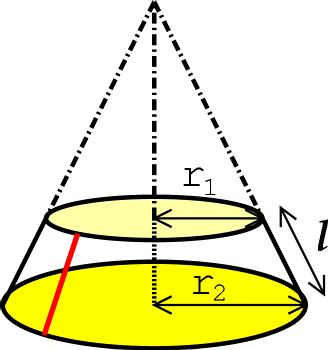 FINDING THE SURFACE AREA OF A SOLID OF REVOLUTION
REVOLUTION ABOUTTHE x-AXIS
REVOLUTION ABOUTTHE y-AXIS